Пишем сочинение
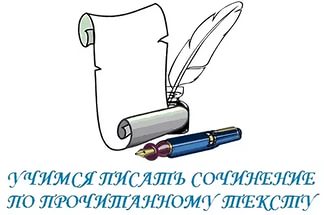 План сочинения
1. Проблема текста
2.  Комментарий  (+два примера – иллюстрации из текста)
            1)Пример-иллюстрация из текста (первый)            2)Пояснение примера             3)Смысловая связь между примерами. ( смысловая связь может быть     и после двух примеров, как обобщение  их)            4)Пример-иллюстрация из текста (второй)             5)Пояснение 
       3.    Позиция автора
      4.      Моя позиция  
       5.     Обоснование моей точки зрения 
       6.      Вывод
Что такое проблема текста?
Проблема-это вопрос, над которым размышляет автор.
    Если вы не знаете, как сформулировать проблему текста, подумайте о следующем:
На какой вопрос отвечает автор своим текстом?
      Этот вопрос и есть проблема текста.
Помните!
От того, насколько верно определена проблема, будет зависеть содержание всего сочинения. 
 Неправильно выявленная проблема ставит под удар  содержание всего сочинения!
В тексте чаще всего не одна, а  несколько проблем.
 Вам необходимо выбрать одну (как основную) и все остальные шаги алгоритма выполнять по отношению именно к этой проблеме.
Проблему можно  сформулировать двумя способами:
Как сформулировать проблему
В ФОРМЕ ПОВЕСТВОВАТЕЛЬНОГО ПРЕДЛОЖЕНИЯ  одним словом или словосочетанием, ответив на вопрос  
                           ПРОБЛЕМУ ЧЕГО рассматривает автор в тексте?


Автор рассуждает над проблемой милосердия.
В тексте поднимается проблема исторической памяти
Текст заставляет  задуматься над проблемой взаимоотношения отцов и детей.
Как сформулировать проблему
Избежать неудачных конструкций поможет второй способ формулирования проблемы –
 ВОПРОСИТЕЛЬНОЕ ПРЕДЛОЖЕНИЕ


Например:

          Как нужно относиться к природе, к миру всего живого, населяющего нашу Землю?  Этой важной проблеме посвящает свой текст автор.

Вопрос не позволит отклониться  в сторону от проблемы, потому что каждая часть вашего сочинения должна быть ответом на этот вопрос.
Что такое комментарий?
Комментарий – это рассуждения, пояснительные  замечания по поводу проблемы текста.           
Это самый трудный компонент сочинения
В комментарии необходимо проследить за ходом мыслей автора в раскрытии проблемы.
Комментарий должен объяснять текст.
Комментарий должен опираться на текст.
1)Первый пример-иллюстрация из текста  2)Пояснение примера  3)Смысловая связь между     примерами.  4)Второй пример-иллюстрация из текста  5)Пояснение
Конкретизировать содержание комментария можно с помощью следующих вопросов:
1.Как, на каком материале автор раскрывает проблему?

    2.На чём заостряет внимание? Почему?

    3. Какие имена, факты, события упоминает (вспоминает, приводит) автор? Для чего?
 
    4.Как выражено отношение автора к изображаемому? В чём это проявляется?
Конкретизировать содержание комментария можно с помощью следующих вопросов:
5. Что заставило автора обратиться к поставленной проблеме? (прочитанная книга, статья, просмотренный фильм, запомнившаяся поездка, встреча, какая-то история или другие жизненные наблюдения)

  6.Какие примеры приводит автор, размышляя над поставленным вопросом?

 7. На какие авторитетные мнения ссылается автор?
                                        Эти вопросы должны      быть                                                                                             перед глазами, когда пишете комментарий!
Как начать комментарий
Рассуждая  (размышляя) над этой проблемой, автор…

Задуматься над этой проблемой автора заставил случай (история, воспоминание)…

Рассматривая эту проблему, автор обращает внимание читателя (на что?)…

Разрешения этого вопроса (этой проблемы) ищет автор, вызывая читателя на разговор.

Этот вопрос (проблема) больше всего волнует автора, потому что…

Автор заостряет внимание на этой проблеме, рассказывая (о чём?)…
Важно помнить!!!
Прокомментировать – это не значит пересказать!

Пересказывая, мы говорим о том, что делают герои, а комментируя, говорим о том, что  делает автор.

В комментарии не должно быть ваших размышлений над проблемой! 

В  комментарии вы должны осветить точку зрения автора, ход его мыслей!

Комментарий всегда должен опираться на прочитанный текст!
Смысловая связь между примерами
Противопоставление: Противопоставляя эти примеры (этих героев), автор показывает… 
Сравнение, сопоставление: Сравнивая эти примеры (точки зрения, героев), мы можем увидеть… 
Причина: Что стало причиной этих событий (поступков героя)? Об этом автор пишет далее. 
Следствие, вывод:Это рассуждение приводит автора к выводу о том, что… 

Уступка: Несмотря на то, что все убеждены в правильности…, герой (автор) думает иначе.
Важно помнить!!!
Прокомментировать – это не значит пересказать!

Пересказывая, мы говорим о том, что делают герои, а комментируя, говорим о том, что  делает автор.

В комментарии не должно быть ваших размышлений над проблемой! 

В  комментарии вы должны осветить точку зрения автора, ход его мыслей!

Комментарий всегда должен опираться на прочитанный текст!
Что такое позиция автора?
Позиция автора – это вывод, к которому приходит автор, рассуждая по поводу той или иной проблемы,
это отношение автора к проблеме, 
его точка зрения.
ПРОБЛЕМА = ВОПРОС                      
			ПОЗИЦИЯ АВТОРА = ОТВЕТ НА  ЭТОТ ВОПРОС
Чтобы найти позицию автора, нужно:
Перечитать текст и найти авторский ответ на поставленный вопрос (проблему)
Можно обратить внимание на последний абзац текста или несколько последних предложений. Возможно, именно  там мы сможем прочитать, как автор относится к поставленной проблеме
Теперь нужно сформулировать её своими словами, подтвердив цитированием.
              Например:
             Автор утверждает, что сила воли-  это «становой хребет личности человека» и без него «не может быть сформирован характер».
Как сформулировать позицию автора?
Ваша формулировка должна продемонстрировать умение анализировать текст

Автор считает, что…
Автор утверждает, что…
Автор уверен в том, что…
Автор убеждён в том, что…
Автор открыто заявляет о своей позиции:  …
Своя позицияПоследовательность действий
1)   Перечитайте ещё раз проблемный вопрос.
      Ваша позиция должна содержать ответ на этот вопрос!

2)  Сформулируйте  свое отношение к  проблеме

3) Обоснуйте свою точку зрения
Обоснование своей позиции
1) Обосновать свою точку зрения – это значит, объяснить, почему вы так считаете.

2) Для обоснования  своей позиции приведите пример из художественного произведения, подтверждающий вашу мысль
Конструкции для выражения своей позиции
Я полностью согласен с автором в том, что… . (Почему?)
Я тоже считаю,что……
  (Поясните свою точку зрения)
Я разделяю чувства автора и думаю…(Поясните свою точку зрения)
ЗаключениеЗаключение  должно подвести итог рассуждениям пишущего по поводу проблемы
Перечитайте проблемный вопрос и запишите вывод, который должен соответствовать проблеме. (2-3 предложения)
Как начать заключение?
Вот потому…
Значит, …
Этот текст заставил меня задуматься над…
Можно закончить  своё сочинение цитатой из текста или из других источников и логически связать с  высказанной в конце работы мыслью
 Можно закончить сочинение риторическим вопросом…
Можно закончить  уместно проведённой пословицей.
Работа с текстом Захара Прилепина
Внимательно прочитайте текст
1)Тогда у нас ещё был только один ребёнок – старший сын. (2)Мы были замечательно бедны. (3)Питались жареной капустой и гречкой. (4)Новогодние подарки ребёнку начинали покупать за полгода, не позже, так как точно знали, что накануне Нового года денег на все заказанные им у Деда Мороза сюрпризы точно не хватит. (5)Так вот и жили, приобретая один подарок в месяц: на него иногда уходила треть моей нехитрой зарплаты.
(6)Старший очень долго верил в Деда Мороза, чуть ли не до восьми лет. (7)По крайней мере, я точно помню, что в первом классе он реагировал на одноклассников, которые кричали, что никакого Деда Мороза нет, как на глупцов. (8)Каждый год он составлял списки: что он желает заполучить к празднику. (9)Мы по списку всё исполняли, иногда добавляя что-либо от себя.
(10)И вот, помню, случился очередной Новый год. (11)Мы с женою глубоко за полночь выложили огромный мешок подарков под ёлку. (12)Легли спать в предвкушении – нет же большей радости, как увидеть счастье своего ребёнка. (13)Утром, часов в 9, смотрим – он выползает из своей комнатки. (14)Вид сосредоточенный, лоб нахмурен: может, Дед Мороз забыл зайти. (15)Заприметил мешок, уселся рядом с ним и давай выкладывать всё. (16)Там был аэроплан на верёвочке. (17)Там был пароход на подставочке. (18)Солдаты трёх армий в ужасающей врага амуниции. (19)Книга с роскошными картинками. (20)Щит и меч. (21)Первый, ещё игрушечный мобильник.
(22)Когда он всё это выгрузил, нам с кровати стало не видно нашего ребёнка. (23)Мы даже дыхание затаили в ожидании его реакции. (24)И тут раздался оглушительный плач! (25)Сын рыдал безутешно. (26)Жена вскочила с кровати: что, мол, что такое, мой ангел?
(27)Вы знаете, я врать не буду – я не помню точно, чего именно ему не хватило в числе подарков. (28)Но, поверьте, это была сущая ерунда. (29)Допустим, он хотел чёрный танк, а мы купили ему зелёный броневик. (30)Что-то вроде того. (31)Но обида и некоторый даже ужас были огромны.
– (32)Он забыл танк! – рыдал ребёнок. – (33)Он забыл! (34)Он забыл!
(35)Сидит, понимаете, этот наш маленький гномик под горой игрушек, купленных на последние деньги родителями, отказывающими себе во всём, невидимый за ними, – и рыдает. (36)Реакция наша была совершенно нормальная. (37)Мы захохотали. (38)Ну, правда, это было очень смешно. (39)Он от обиды зарыдал ещё больше – мы кое-как его утешили, пообещав написать Деду Морозу срочную телеграмму, пока он не уехал к себе в Лапландию… (40)Я до сих пор уверен, что мы себя вели правильно.
(41)Может, у кого-то поведение моего ребёнка вызовет желание воскликнуть: «(42)Набаловок! (43)Кого вы воспитываете! (44)Он вам ещё покажет!» (45)Как хотите, я не спорю. (46)Я ж знаю, что он не набаловок. (47)Он отреагировал как ребёнок, которому ещё неведомы несчастье и обман. (48)Этого всего ему вдосталь достанется потом. (49)Уже достаётся.
(50)Но дитя, у которого было по-настоящему счастливое детство, когда сбывалось всё, что должно сбыться, всю жизнь обладает огромным иммунитетом. (51)Я в этом убеждён.
(52)Мой отец говорил мне эту любимую мою фразу: «(53)Как скажешь – так и будет». (54)Я всё жду, кто мне ещё в жизни может такие слова сказать. (55)Больше никто не говорит. (56)Так как никто не может мне повторить эти слова, я сам часто их говорю своим близким.
(57)Мой старший подрос, и теперь у нас детей уже четверо. (58)Старший свято блюдёт тайну Деда Мороза. (59)Дед Мороз есть, факт. (60)Каждый год наши младшие пишут ему свои письма. (61)Старший самым внимательным образом отслеживает, чтобы броневик был зелёный, чтобы вместо мушкетёров в мешок не попали пираты, чтобы вместо Гарри Поттера не была куплена Таня Гроттер (или наоборот) и чтобы воздушные шарики были правильной воздушно-шариковой формы. (62)Насколько я вижу (а я вижу), опыт детства научил моего старшего сына не безответственности и наглости, а желанию самолично доводить чудеса до конца для тех, кто ждёт этих чудес и верит в них.
                                                                                                                              ( Захар Прилепин)
Пишем сочинение

Проблема  текста

Как влияют детские впечатления и опыт на дальнейшую жизнь человека? Именно над этим вопросом размышляет современный российский писатель Захар Прилепин.
Комментарий  
    Чтобы привлечь внимание к проблеме, автор знакомит нас с молодыми «замечательно бедными» родителями, не жалеющими последних денег на новогодние подарки для маленького сына, и подробно описывает эпизод, когда в мешке под ёлкой мальчик не обнаружил нужной игрушки: «Я не помню точно, чего именно ему не хватило в числе подарков. Но, поверьте, это была сущая ерунда. Допустим, он хотел чёрный танк, а мы купили ему зелёный броневик… Но обида и некоторый даже ужас были огромны». Этот эпизод помогает и герою-рассказчику, и читателю понять одну простую истину: то, что взрослому кажется мелочью и пустяком, для ребёнка имеет огромное значение.
Эти размышления приводят автора к выводу о том, что детские мечты необходимо беречь, поддерживать их, чтобы ребёнок вырос добрым и отзывчивым. Ведь именно  этот «опыт детства» научил  старшего сына  рассказчика «не  безответственности и наглости, а желанию самолично доводить чудеса до конца для тех, кто ждёт этих чудес и верит в них». 
    Он строго следит, чтобы все новогодние подарки соответствовали желаниям младших детей. Иными словами, поведение выросшего сына героя-рассказ-чика доказывает, что молодые неопытные родители интуитивно выбрали правильный метод воспитания, основанный на любви и желании защитить своего малыша от будущих несчастий и обманов.
Смысловая связь + 
                                     позиция автора
   Оба примера, дополняя друг друга, помогают лучше понять позицию автора, которая явно выражена в словах рассказчика: «…дитя, у которого было по-настоящему счастливое детство, …всю жизнь обладает огромным иммунитетом».
Своя позиция
     С мнением Захара Прилепина невозможно не согласиться, ведь именно добро и счастье, которыми было наполнено детство ребёнка, гарантируют способность достойно противостоять бедам и невзгодам взрослой жизни. В этом можно убедиться, вспомнив героиню повести Александра Грина «Алые паруса» - юную Ассоль. Её жизнь нельзя назвать лёгкой: она росла в бедности, рано потеряла мать, являлась объектом насмешек окружающих. Будучи совсем маленькой, она повстречала человека, который назвался волшебником и предсказал ей счастливое будущее: когда она вырастет, за ней приплывёт принц на корабле с алыми парусами. Отец Ассоль понимал, что повстречавшийся девочке человек отнюдь не волшебник, но не стал разуверять дочь и разрушать её мечту. Именно искренняя вера в чудо помогла героине с достоинством пережить беды и трудности.
Вывод
     Таким образом, текст Захара Прилепина убеждает, что детство – это время, когда мечты должны сбываться, это очень важный этап в развитии человека. Впечатления и опыт детства остаются в памяти на всю жизнь.
Желаю творческих успехов и  удачи  в написании сочинения!
Список используемой литературы и интернет-ресурсов:
1)Электронное пособие для учащихся «Сочинение на ЕГЭ» по материалам пособия А.Г Нарушевича «Русский язык: сочинение на ЕГЭ: формулировки, аргументы, комментарии» 
2)А.Г Нарушевич «Русский язык: сочинение на ЕГЭ: формулировки, аргументы, комментарии»- М.: «Просвещение»,2009
3)Применение кейс-технологии  при подготовке учащихся к ЕГЭ (сочинение).Электронное пособие.-М.: «Планета»,2011